TWT001EUPoisson Nettoyeur Protec
Accessoire antibactérien pour humidificateur
Une solution efficace pour un nettoyage en continu de votre humidificateur
Pourquoi utiliser le Poisson Nettoyeur Protec ?

Empêche la croissance des bactéries, des moisissures et des algues dans l'eau et à l'intérieur du réservoir de l'humidificateur 

Nettoie en continu pendant 30 jours! 

Ne contient pas de produits chimiques nocifs 

Une forme déco, rigolote et très pratique à utiliser

Gardez votre humidificateur propre plus longtemps ! 

Il suffit de le déposer simplement dans le réservoir de l'humidificateur ! 

1 seule solution pour tous: compatible avec les humidificateurs Vicks mais aussi des autres marques
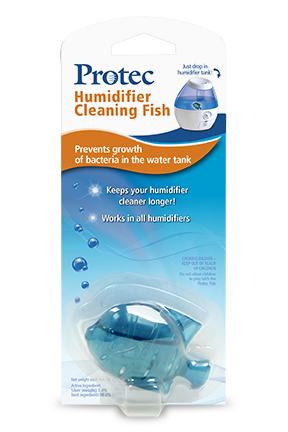 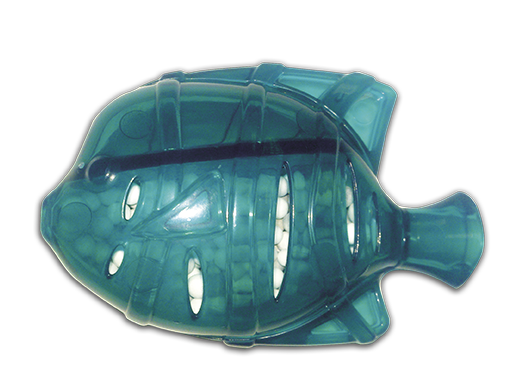 4cm
6cm
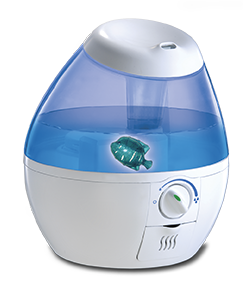 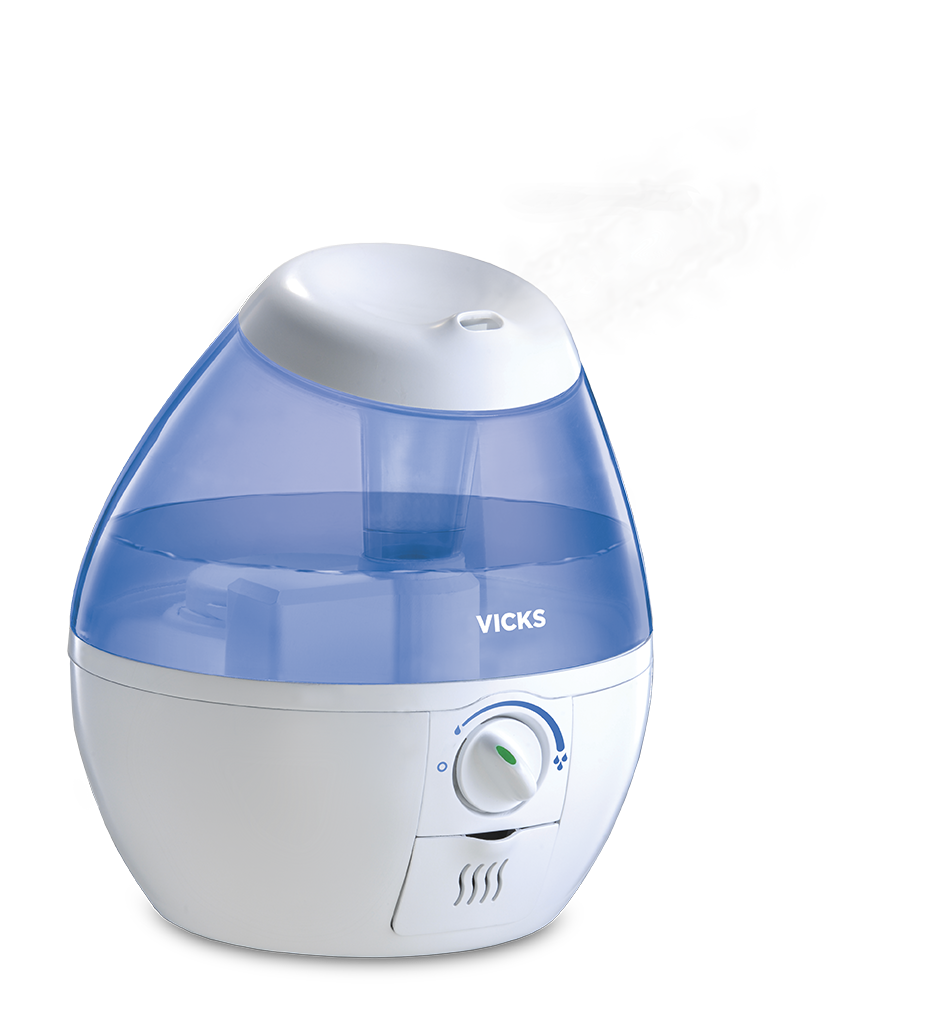 PVC reco = 8.90€
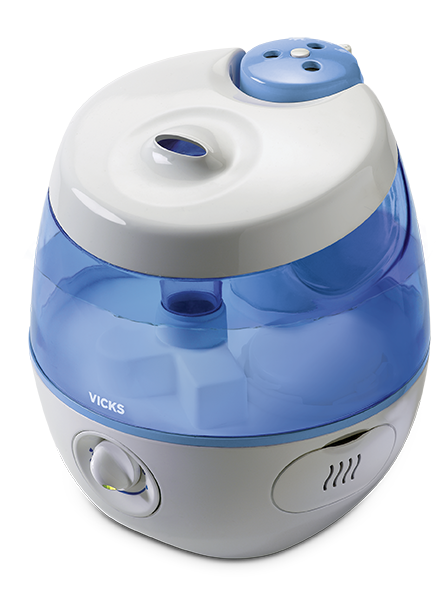 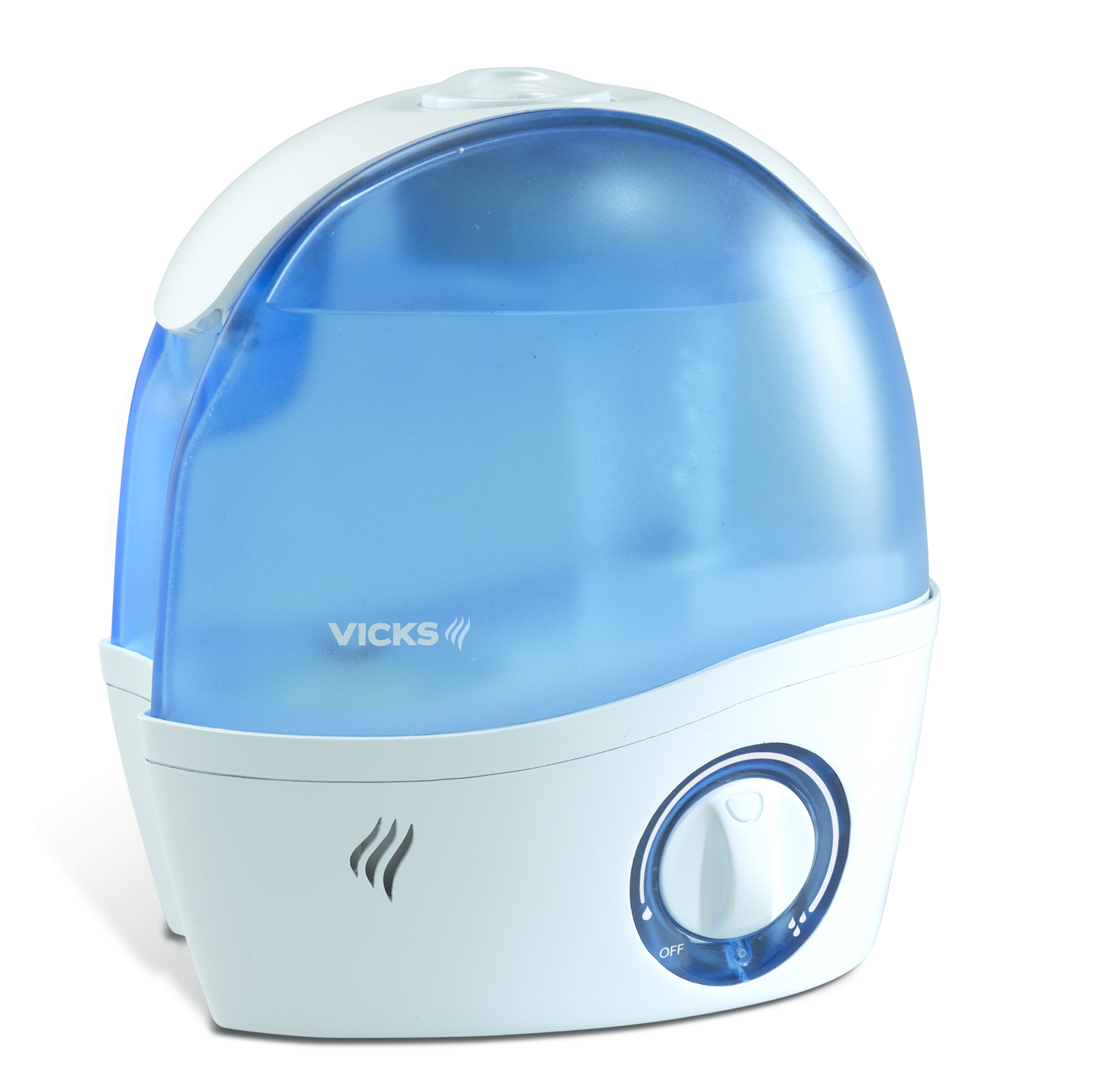 Idéal pour :
Vicks® MiniCoolMist Humidifier
VH5000
Vicks® SweetDreams Cool Mist Humidifier
VUL575E
Vicks® MiniCoolMist Humidifier
VUL520E
Specifications are subject to change without notice
VICKS is a registered trademark of the Procter & Gamble Company 
Manufactured by Kaz Europe Sàrl under license from the Procter & Gamble Company, Cincinnati, Ohio, USA 
© 2016 Kaz Europe Sàrl